Corozaim, 3 Km a nord di Cafarnao, rovine della sinagoga.
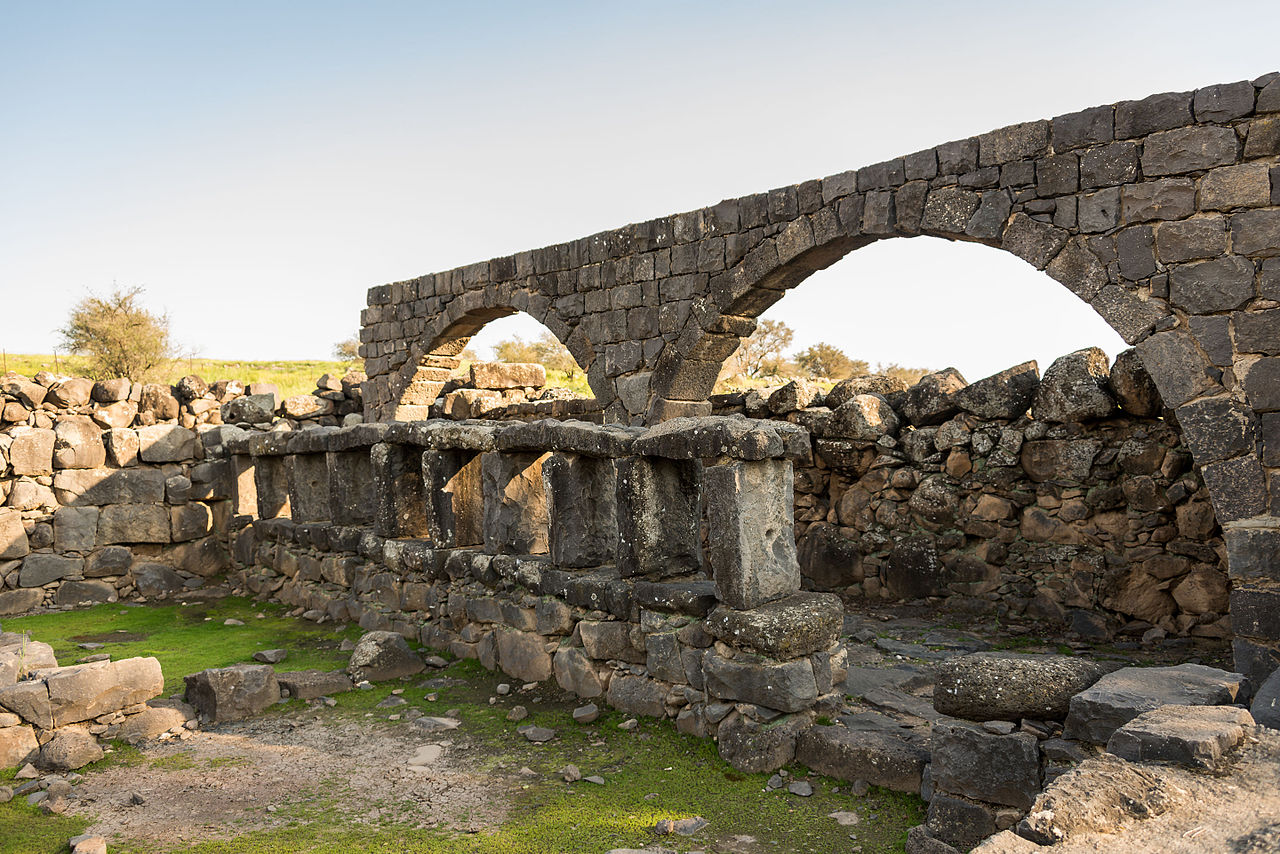